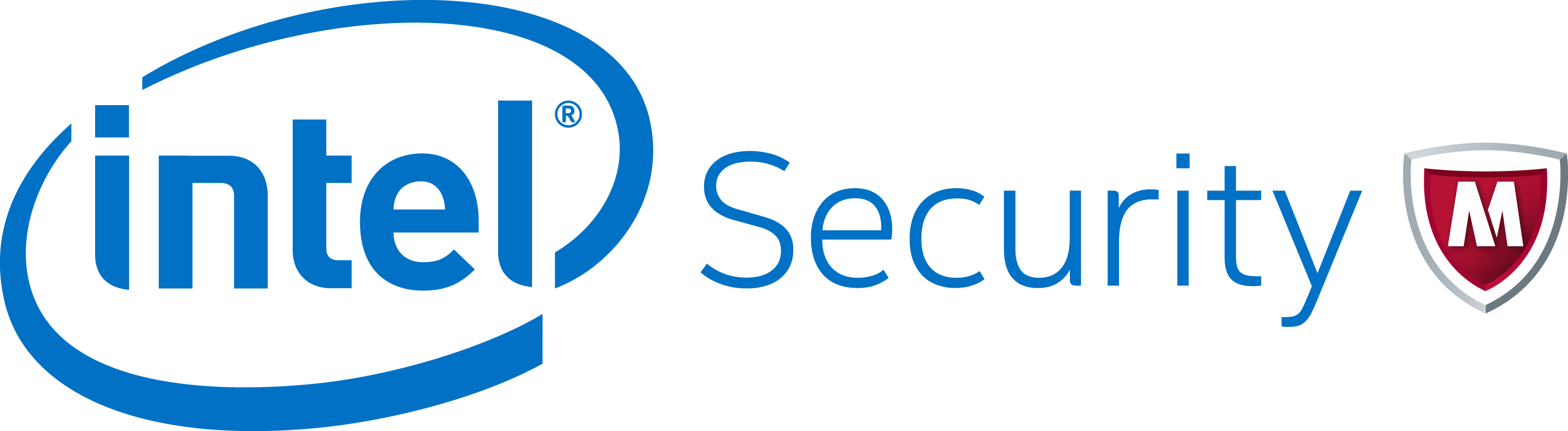 Open Source Technical Debt
29 Feb 2016

Harold Toomey  |  Sr. Product Security Architect & PSIRT Manager, ISecG
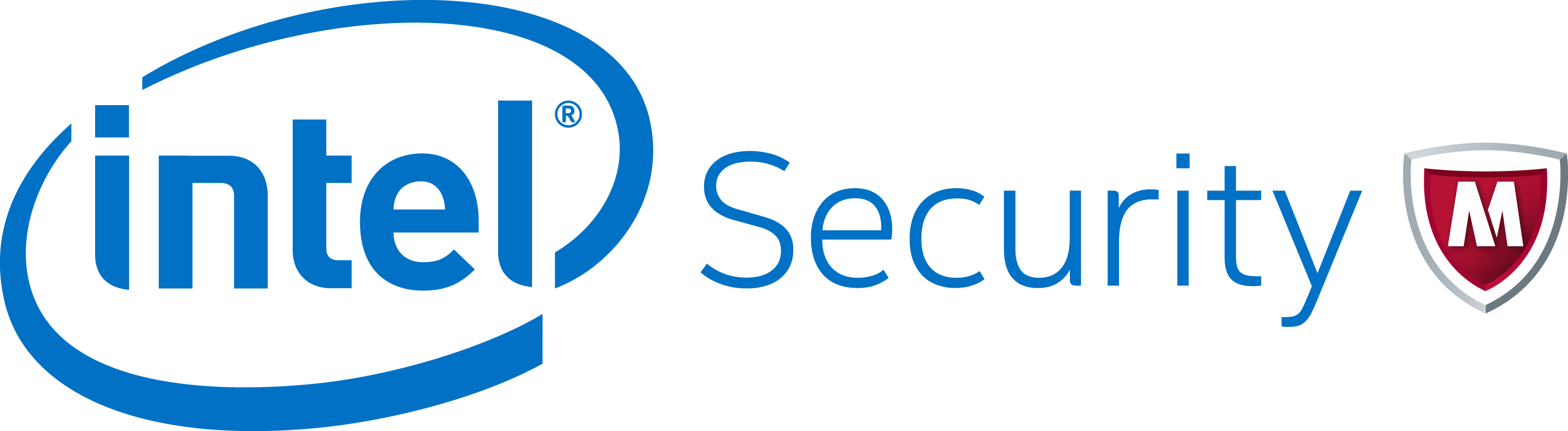 Introduction
Responsibilities
PSIRT Manager
Manage a team of 72 Sr. Security Architects (PSCs)
Manage the PSG program, Agile SDL and policies
Training program
Metrics / Reporting
Experience
4 Years:	Software / Application Security
2 Years:	IT Operational Security
11 Years:	Product Management
10 Years:	Software Development (C++)
CVSS Special Interest Group (SIG)
ISSA North Texas Chapter, Past President
CISSP, CISA, CISM, CRISC, CGEIT, …
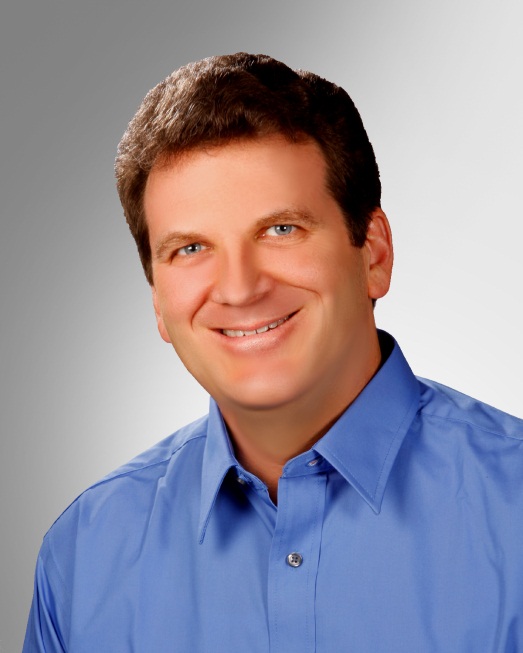 Harold Toomey 
Sr. Product Security Architect
2
[Speaker Notes: Good afternoon.  

My name is Harold Toomey.

I work for Intel Security.

I am here with my manager, Dr. James Ransome.

I have worked for McAfee/Intel Security for the past 9 years.

Before that I worked for Symantec for 8 years.
For the past 4 years I have worked in software security.
I manage our PSIRT team as well as other SDL programs.
┘]
Intel Security PSIRT Website (Google “McAfee PSIRT”)
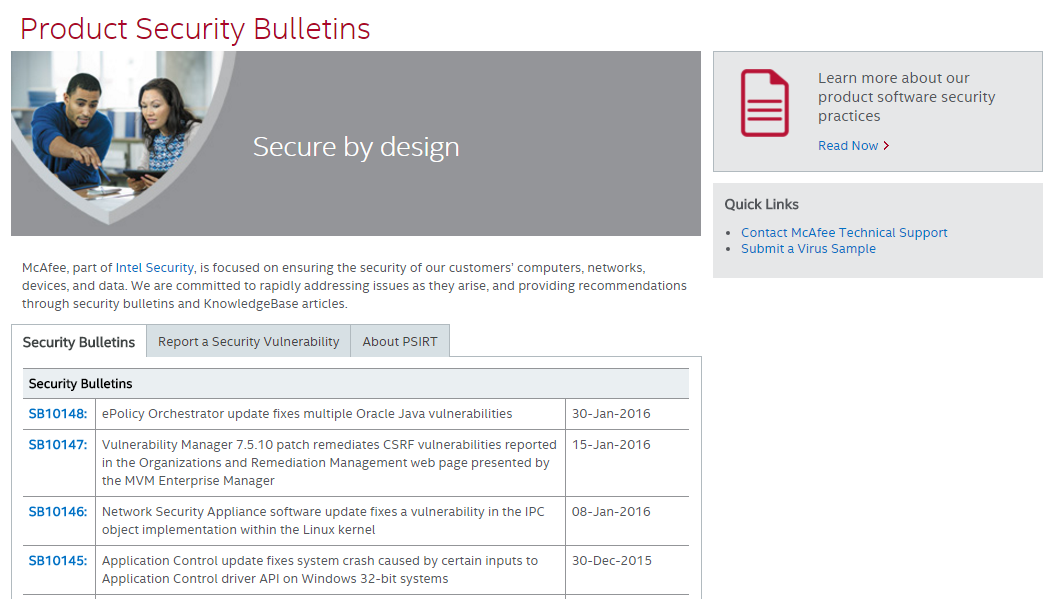 3
PSIRT – Vulnerabilities by Year
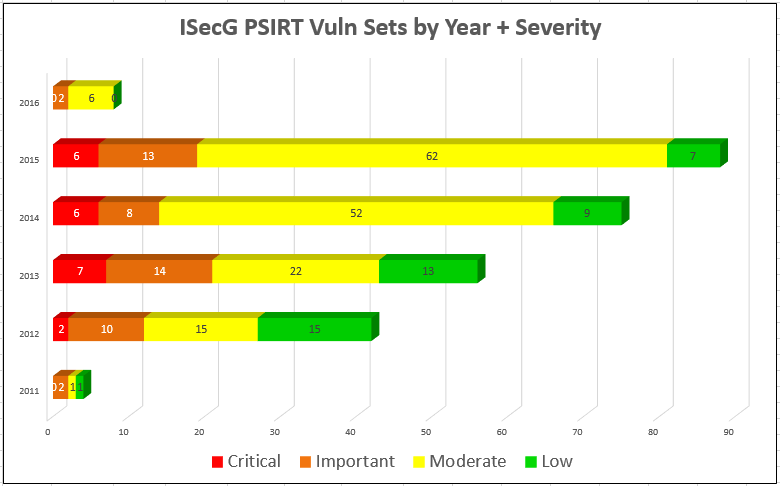 Data is by vulnerability set, not by vulnerable products
# of externally reported vulnerabilities is increasing linearly, doubling every 3 years
Average of 1 critical severity vulnerability every 2 months
58% of the vulnerabilities are from 3rd party libraries
24 Feb 2016
4
[Speaker Notes: ISecG
Metrics show all open PSIRT cases, not just those resulting in published security bulletins
ISecG tracks PSIRT cases more granularly than mother Intel, e.g. 1 vuln. per product vs. 1 vuln. per BU
~2% of vulns. are double counted in both PSIRT databases
58% of the vulnerabilities are from 3rd party and open source libraries
Spike in 2015 due to OpenSSL vulnerabilities [Heartbleed /POODLE] - 137 total
Only 14% are internally found vulns. since most are only tracked in Bugzilla
In 2015 ISecG shipped more products than all other Intel BUs combined
Current portfolio contains 136 product lines
2015 PSIRT incidents declined significantly, likely due to the PSG’s proactive activities including: training, mentoring, security reviews, and tool usage.]
Open Source Security Impact
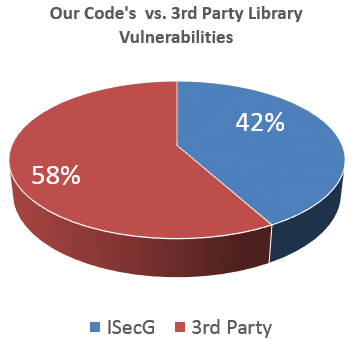 5
PSIRT – 3rd Party Code Only
External Code
Goal Downward trend YoY
Externally reported vulnerable products from 3rd party libraries
(includes open source)
136 Supported Products
11 Feb 2016
6
PSIRT – Our Code Only (No 3rd Party Code)
Internal Code
Goal Downward trend YoY
Externally reported vulnerable products from our code
(excludes 3rd party and open source)
136 Supported Products
11 Feb 2016
7
3rd Party Library / Open Source Vulnerabilities
2016
Linux / glibc
2015
OpenSSL
ILO Appliance Firmware
Linux / GNU
NTP
DNS / BIND
2014
OpenSSL
XSS
NTP
2013
Oracle Java / Outside-In
Apache / Tomcat
RSA BSAFE Crypto Library
IPMI Appliance Firmware
2012
BIND
Microsoft
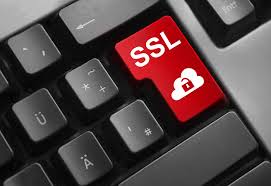 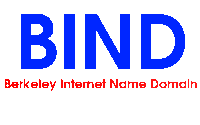 8
OpenSSL Vulnerabilities
Total: 144
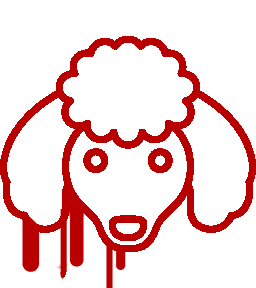 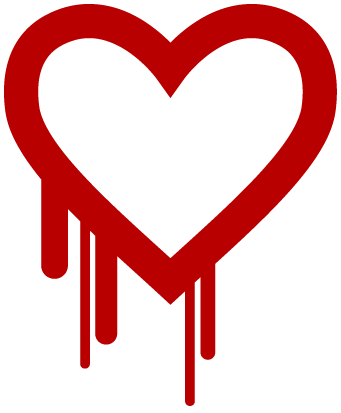 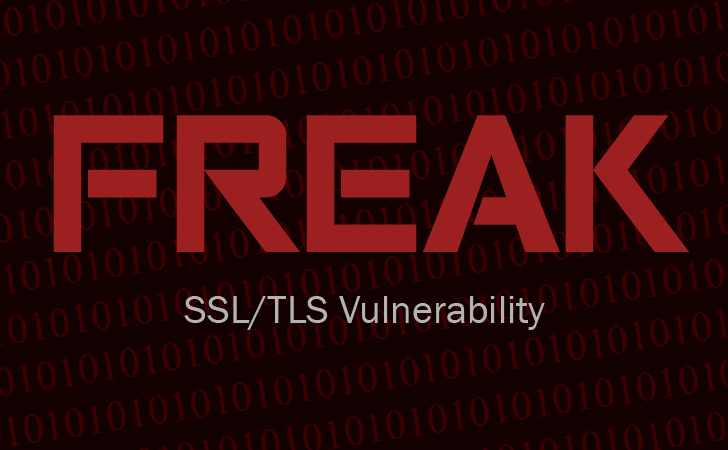 9
Linux/UNIX Vulnerabilities
Total: 73
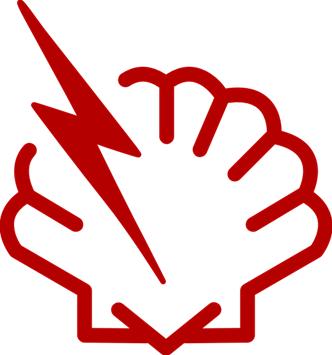 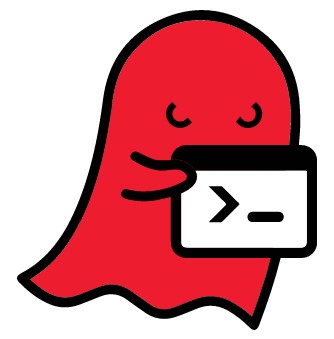 10
DNS / BIND Vulnerabilities
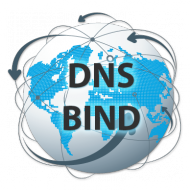 Most BIND vulnerabilities are for the McAfee Firewall Enterprise (MFE)
Total: 16
11
NTP Vulnerabilities
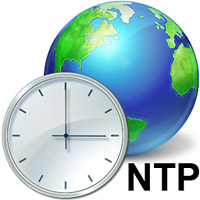 Most NTP vulnerabilities are for MFE & MWG
Total: 17
12
RSA BSAFE Vulnerabilities
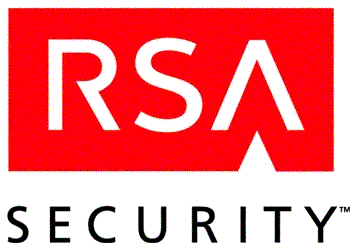 Total: 16
13
Oracle Java Vulnerabilities
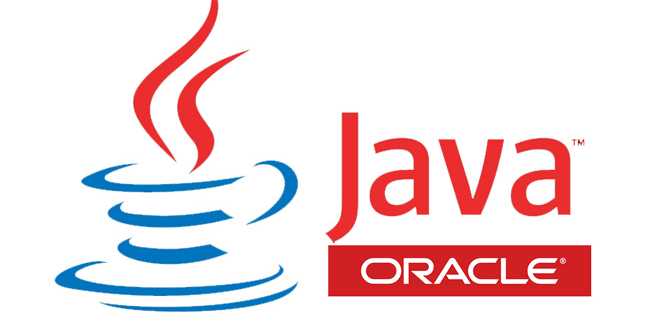 The only product directly affected is ePO / MFS
Total: 14
14
Intel’s Response
Change Example
Oracle Java  Open Source Java  Oracle Java
Whitelist/Blacklist
Send them our way, we can handle it, really!
Grandfather clause
Product Managers
Meeting with PMs since they own feature list
Make clearing the product security issue backlog a priority “feature”
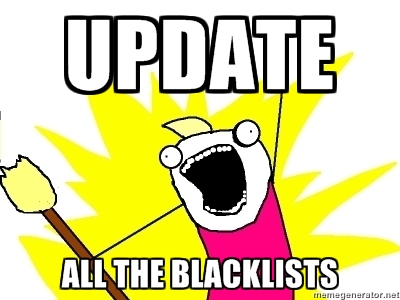 15
Intel’s Response (cont.)
Sustaining Statements
Low severity vulnerabilities (CVSS score of [0-3.9])
Formal letter send to inquiring customer  KB if 3+ inquiries
Survivability Plan
Required SDL deliverable
Lists all open source and 3rd party components used
List when 3rd party components go EOL
Technology Inventory
Matrix of technologies vs. products
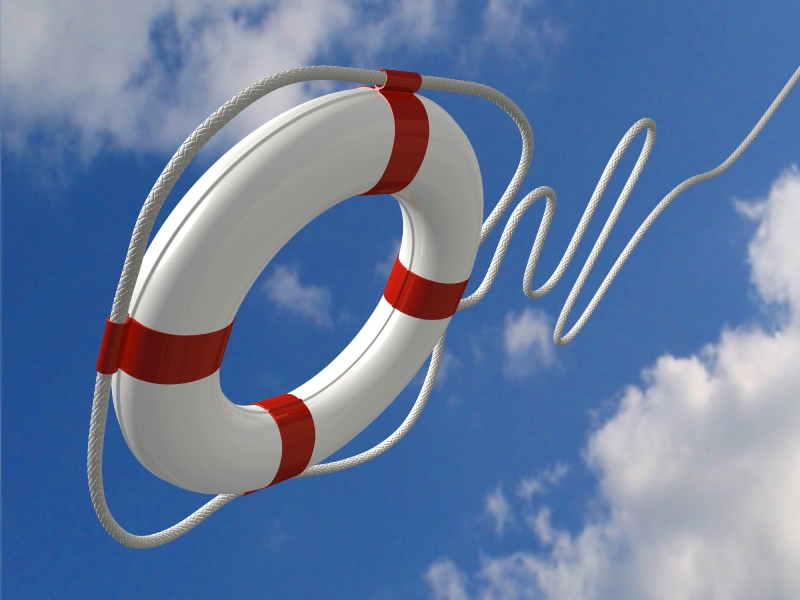 16
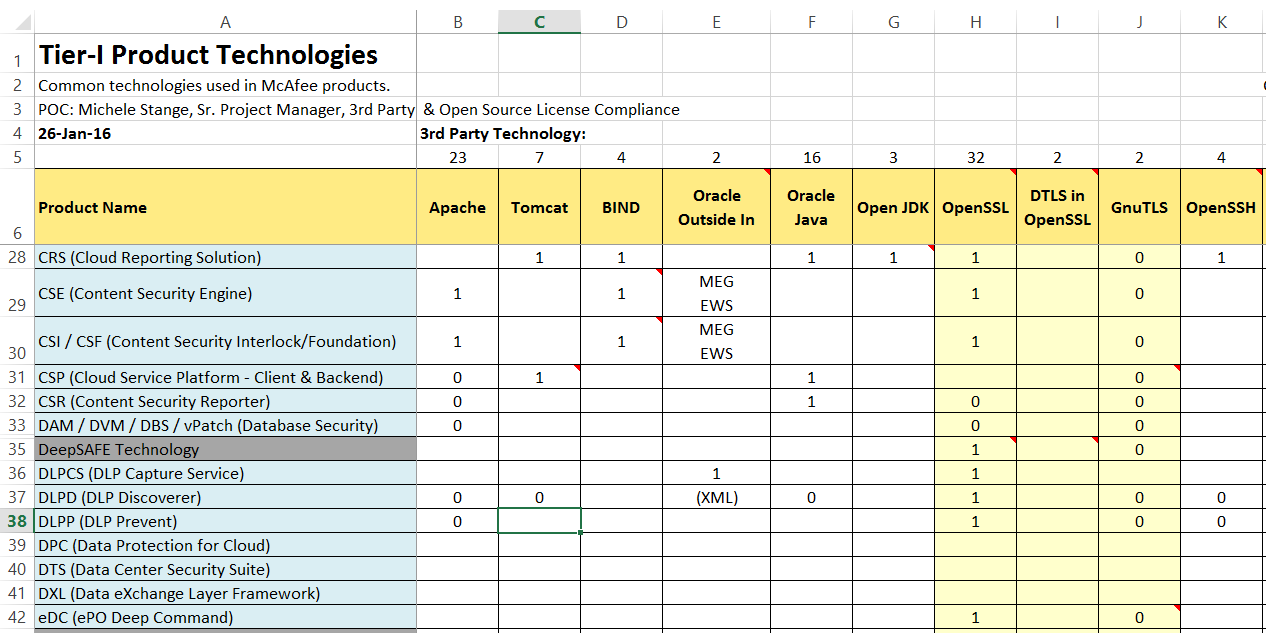 17